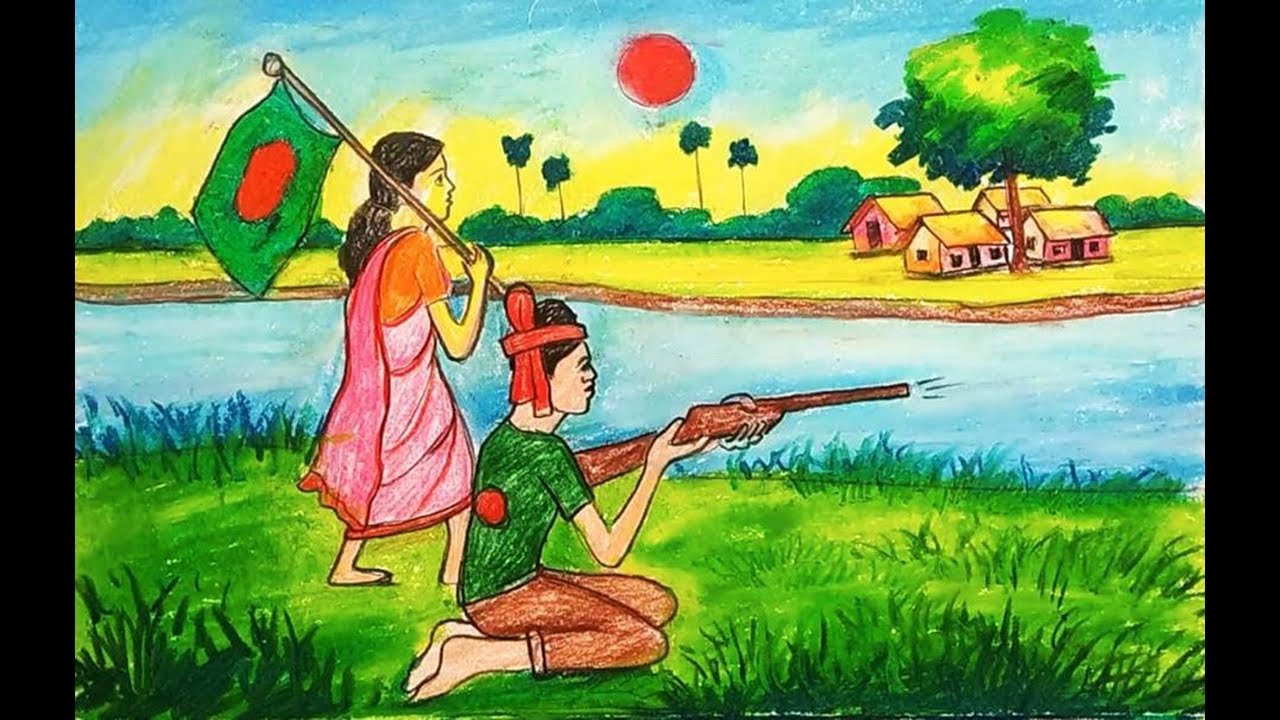 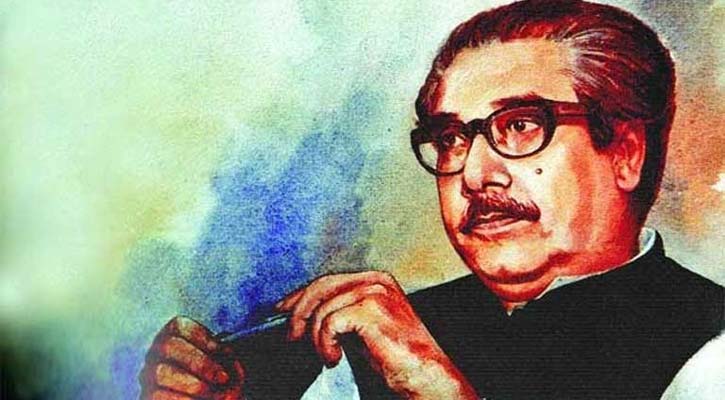 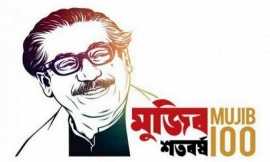 জাতির জনক বঙ্গবন্ধু শেখ মুজিবুর রহমানের জন্ম শত বার্ষিকীতে বিনম্র শ্রদ্ধা ।
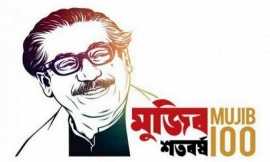 মাল্টিমিডিয়া ক্লাসে সবাইকে
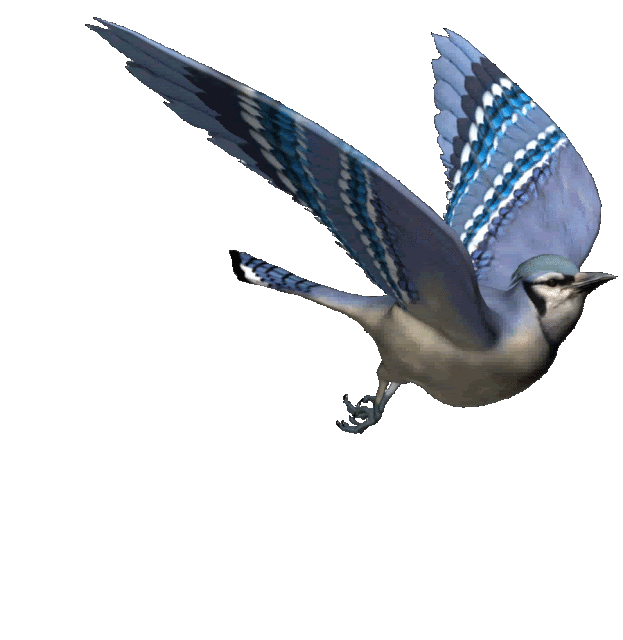 স্বাগতম
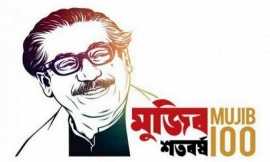 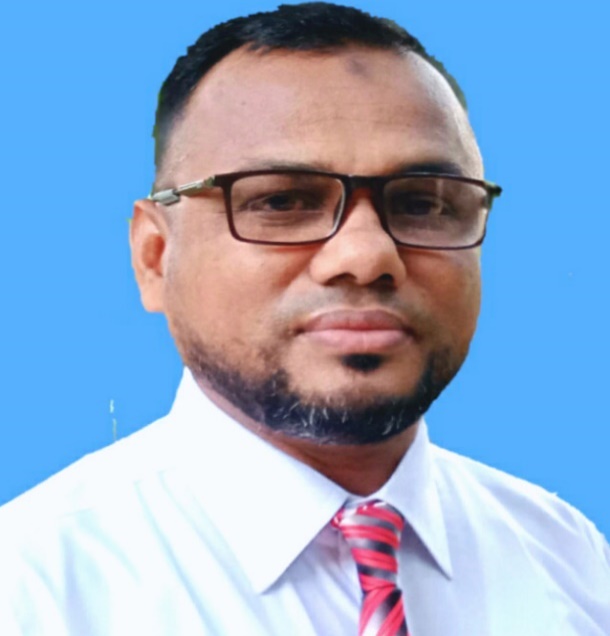 মোঃ আল- আমিন মন্ডল
           সহকারী শিক্ষক
তামাই বাজার সরকারি প্রাথমিক বিদ্যালয়
        বেলকুচি,সিরাজগঞ্জ।
mdalamin355535@gmail.com
        01620-355535
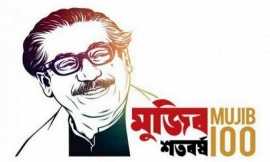 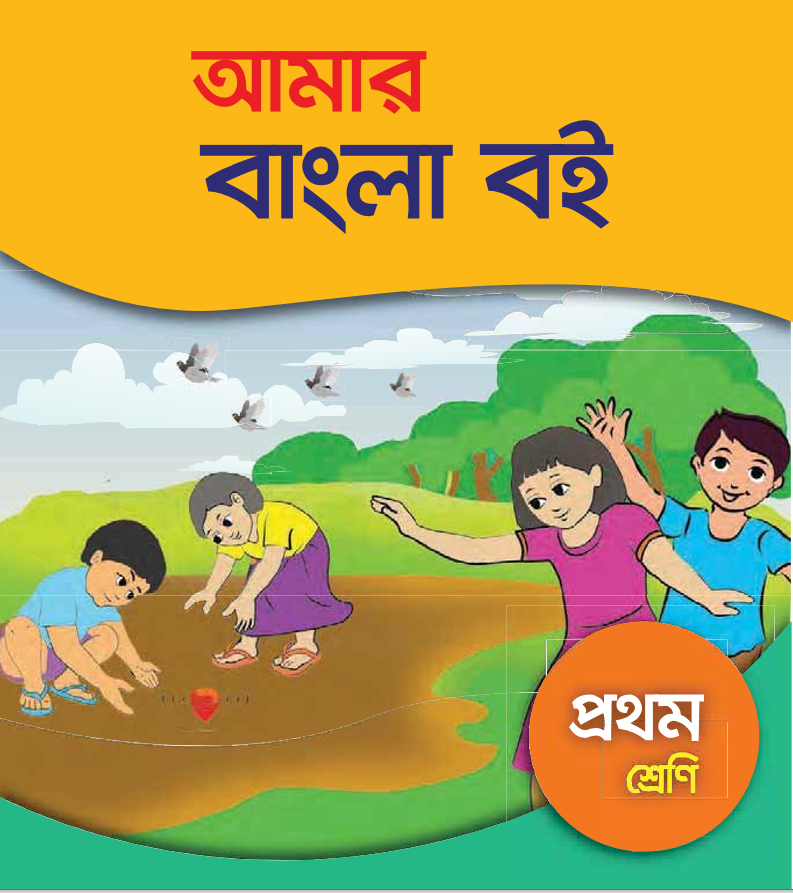 শ্রেণি : প্রথম
বিষয় : বাংলা
অধ্যায়ঃ
পাঠ : মুক্তিযোদ্ধাদের কথা
পাঠ্যাংশ : আমাদের দেশ বাংলাদেশ........
হাজার হাজার ঘরবাড়ি।
সময়ঃ ৪৫ মিনিট 
তারিখঃ
আমরা কিসের ছবি  দেখতে পেলাম?
এসো আমরা কিছু ছবি দেখি-
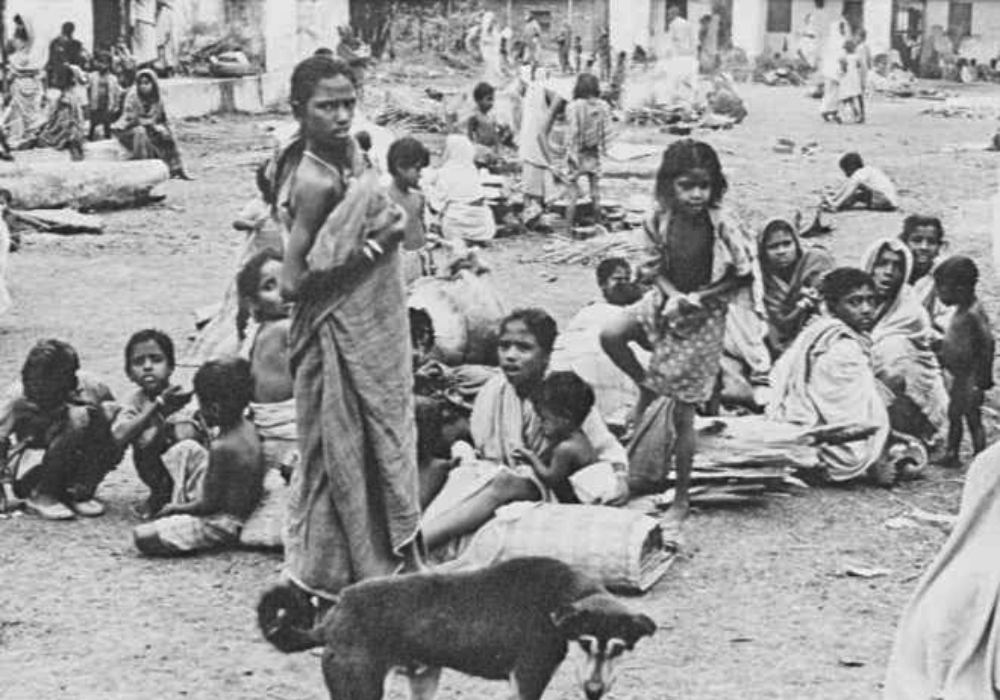 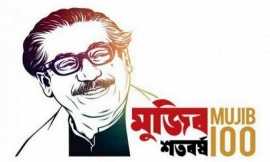 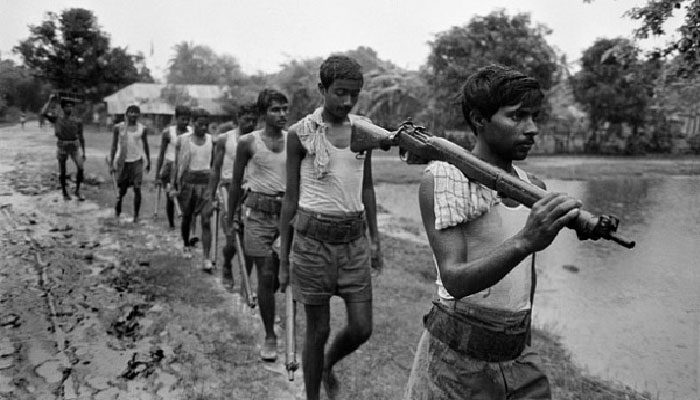 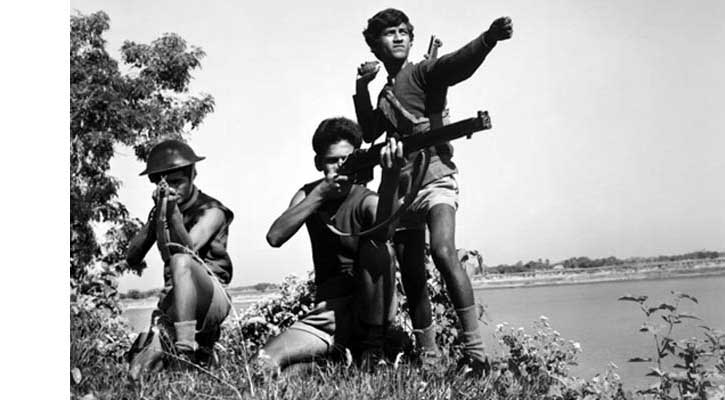 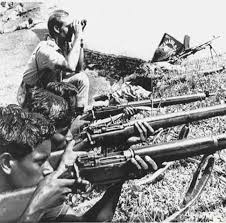 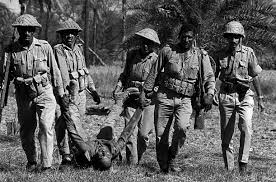 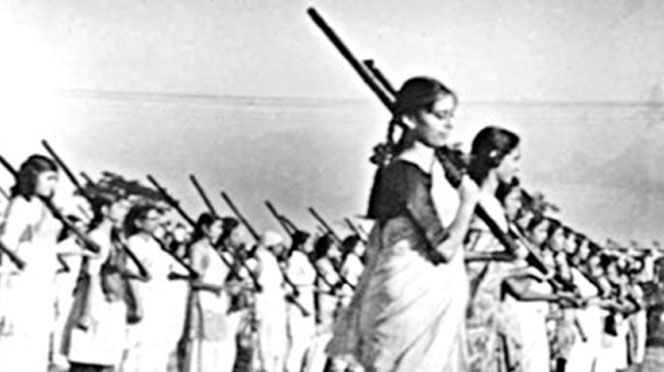 আমরা ১৯৭১ সালের মুক্তিযুদ্ধের ছবি দেখতে পেলাম।
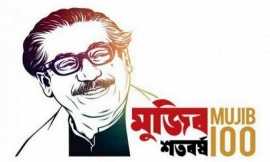 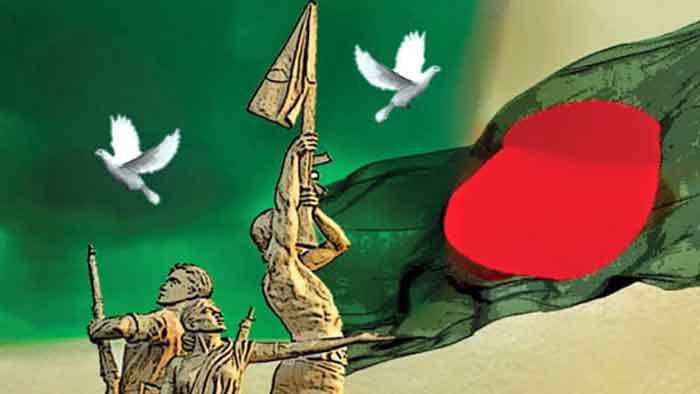 পাকিস্তানিদের সাথে দীর্ঘ নয় মাস রক্তক্ষয়ী যুদ্ধ করতে হয়েছে।
এই স্বাধীন দেশের পতাকা ছিনিয়ে আনতে আমাদের কি করতে হয়েছে ?
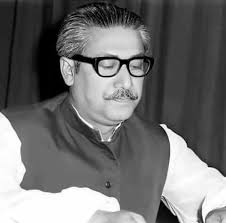 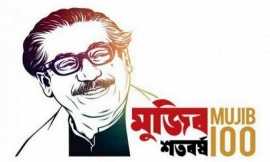 এই মহান নেতার নাম কি?
জাতির জনক বঙ্গবন্ধু শেখ মুজিবুর রহমান
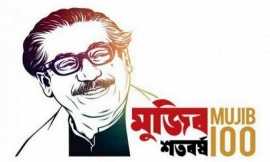 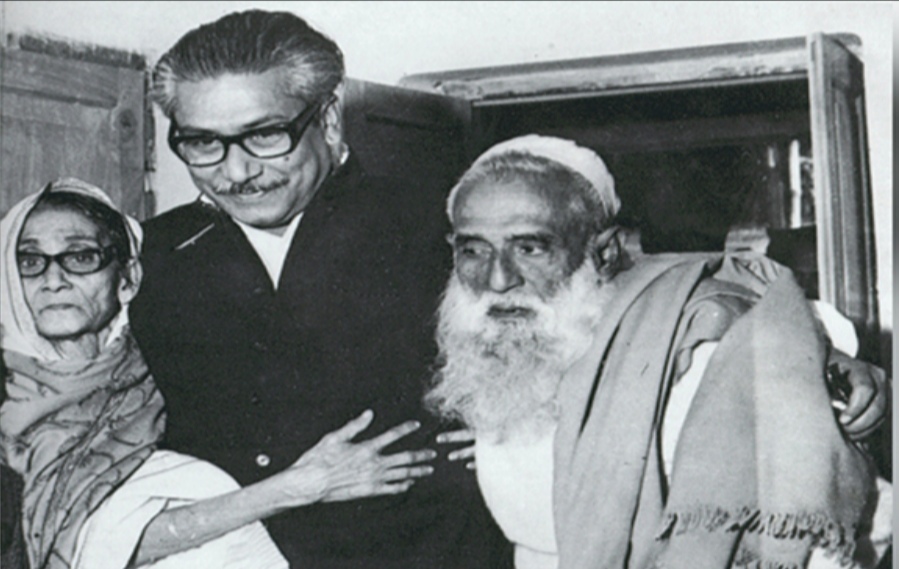 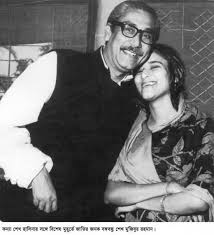 বঙ্গবন্ধু শেখ মুজিবুর রহমান ফরিদপুর জেলার গোপালগঞ্জ মহকুমার পাটগাতি ইউনিয়নের টুঙ্গিপাড়া গ্রামে ১৯২০ সালের ১৭ মার্চ জন্মগ্রহণ করেন।
বাবা শেখ লুৎফর রহমান এবং মা সায়েরা খাতুন।
  বর্তমান প্রধানমন্ত্রী জননেত্রী শেখ হাসিনার পিতা।
কার ডাকে মুক্তিযুদ্ধ শুরু হয়েছিল?
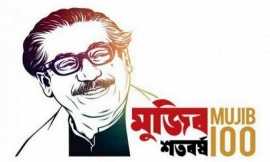 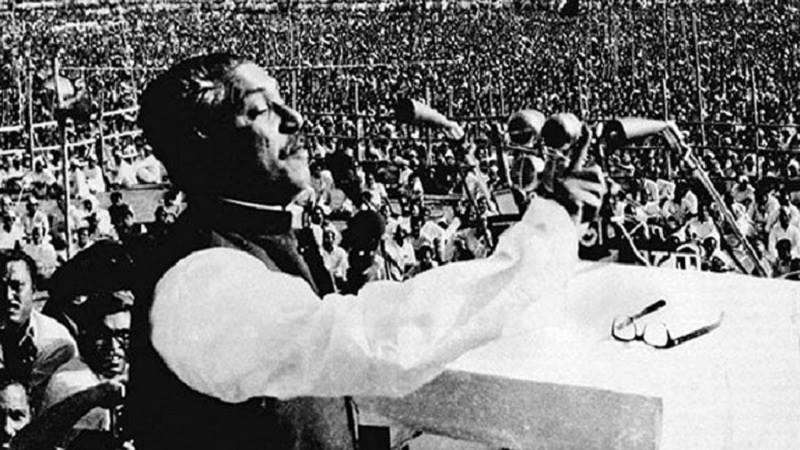 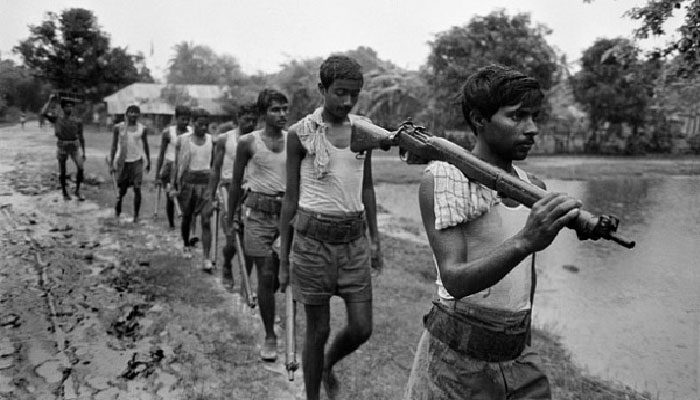 বঙ্গবন্ধু শেখ মুজিবুর রহমানের ডাকে মুক্তিযুদ্ধ শুরু হয়েছিল।
আজকের পাঠের শিরোনাম
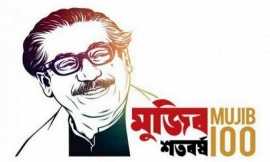 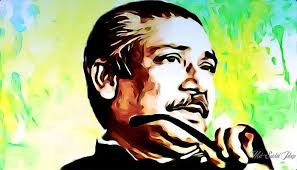 মুক্তিযোদ্ধাদের কথা
শোনা : ১.১.২ বাক্য ও শব্দে ব্যবহৃত বাংলা বর্ণমালার ধ্বনি ও নির্বাচিত যুক্তবর্ণের ধ্বনি মনোযোগ সহকারে শুনবে ও মনে রাখবে; 
২.২.১ গল্পকথা শুনে বুঝতে পারবে;
বলা :১.১.২ বাক্য ও শব্দে ব্যবহৃত বাংলা বর্ণমালার ধ্বনি ও নির্বাচিত যুক্তবর্ণের ধ্বনি স্পষ্ট ও শুদ্ধভাবে বলতে পারবে;
২.৪.১ গল্পকথা বলতে পারবে;
পড়া :১.৩.১ যুক্তব্যঞ্জনের সঙ্গে ব্যঞ্জনবর্ণ যুক্ত করে পড়তে পারবে;
২.৪.১ গল্পকথা পড়তে পারবে;
লেখা :১.৪.১ নির্বাচিত যুক্তব্যঞ্জন ভেঙে লিখতে পারবে।
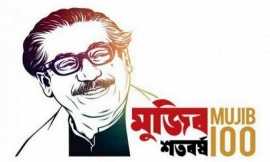 শিখনফল
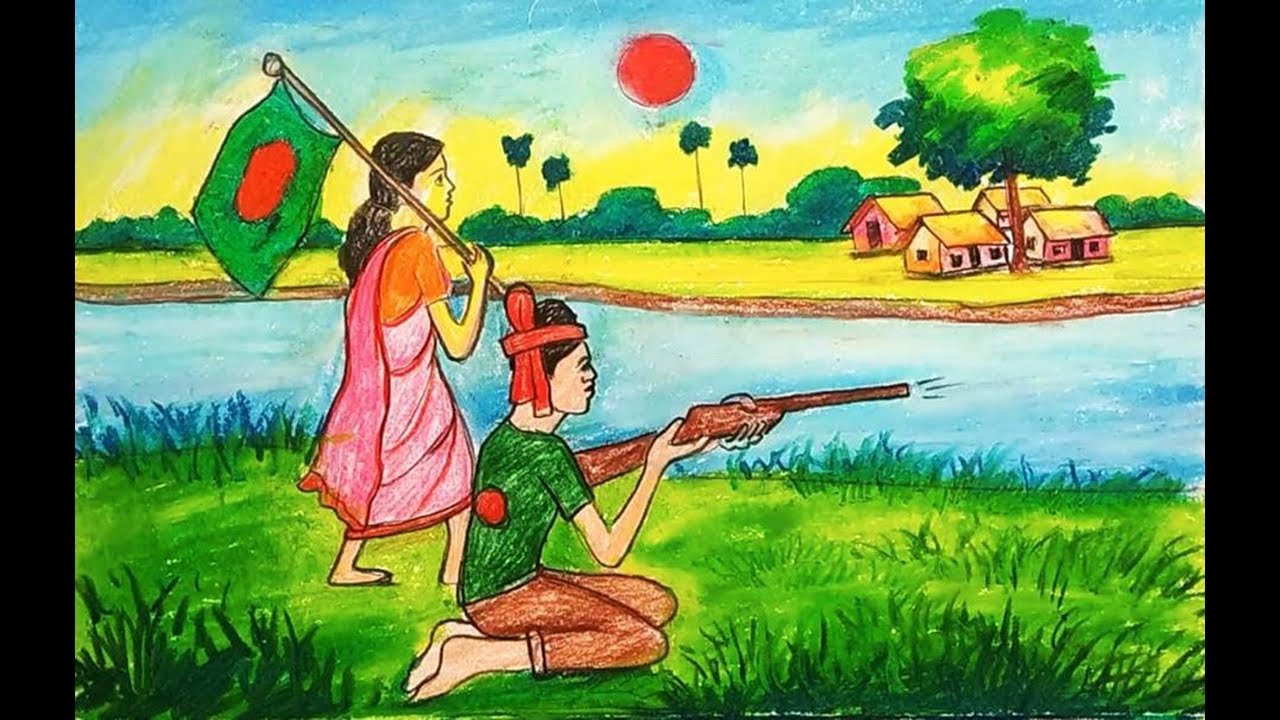 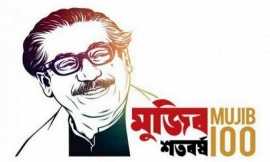 আবেগ সৃষ্টি
চলো সবাই একসাথে হাত তালি দিয়ে একটি দেশের গান গাই।
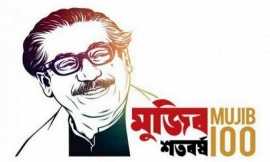 এসো আরও কিছু ছবি দেখি
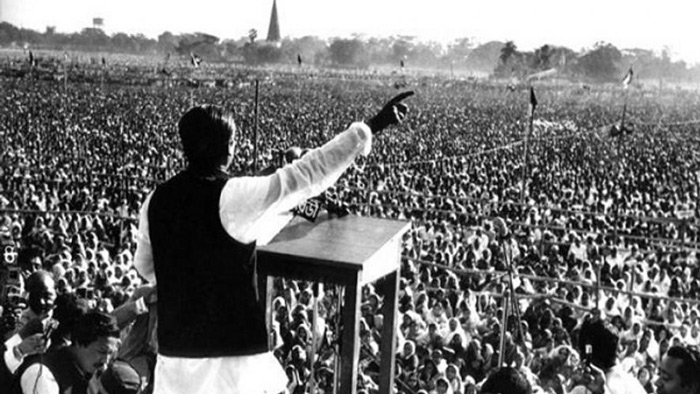 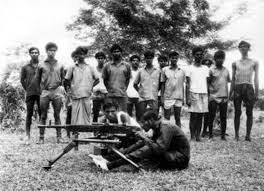 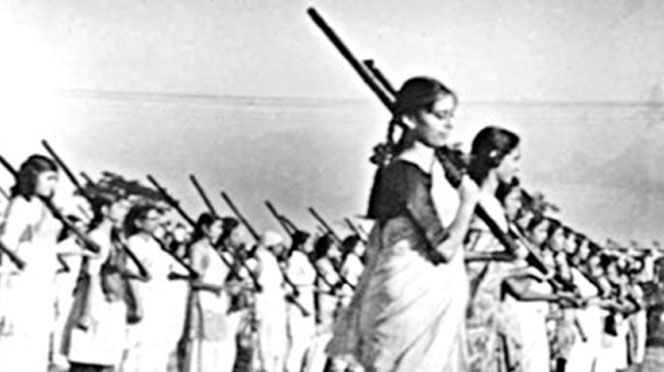 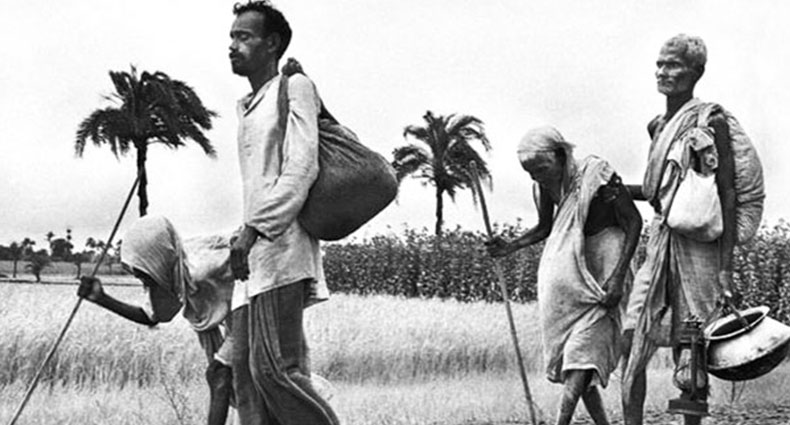 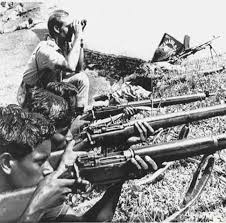 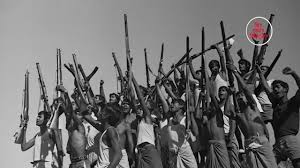 চলো, ছবির মাধ্যমে গল্পটি জানি
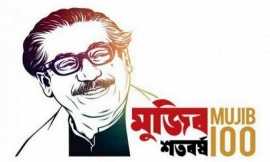 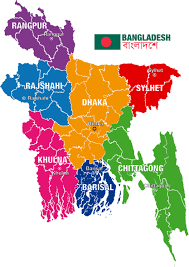 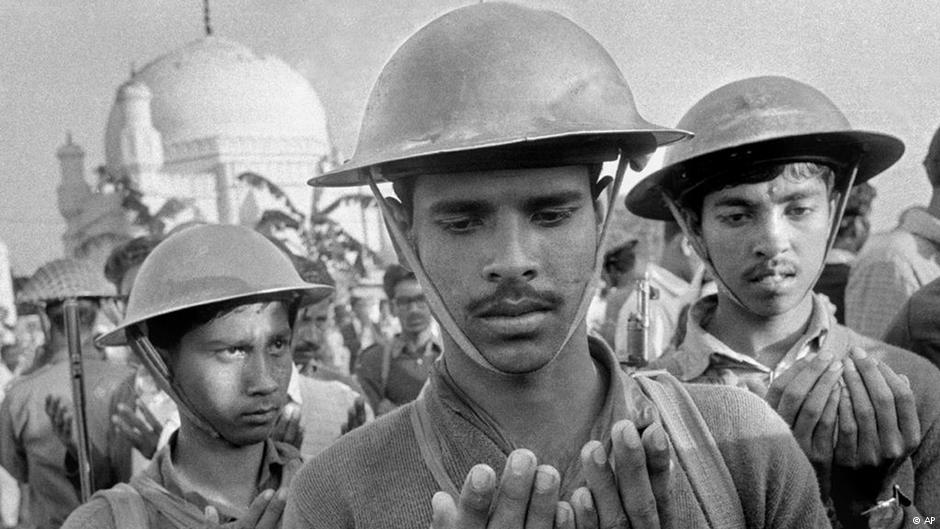 আমাদের দেশ বাংলাদেশ। এ দেশ যুদ্ধ করে স্বাধীন হয়েছে। সে এক বিরাট ঘটনা।
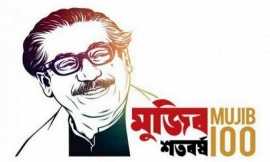 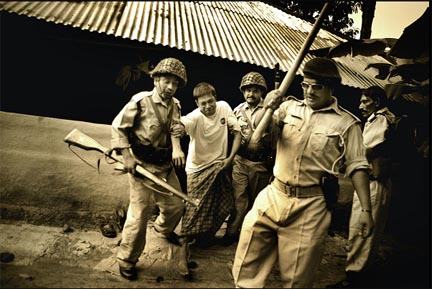 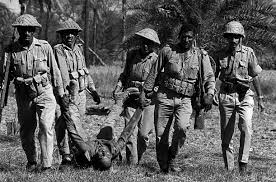 ১৯৭১ সাল। পাকিস্তানিরা বাঙালিদের উপর হামলা করল।
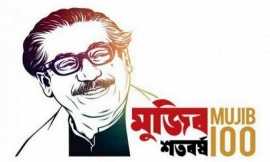 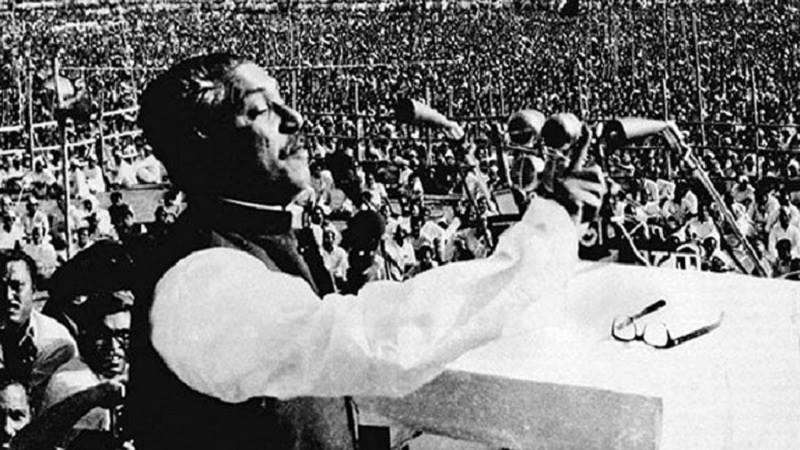 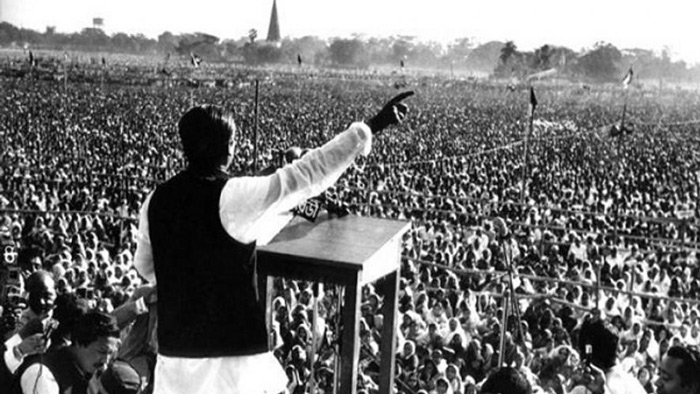 ১৯৭১ সাল। পাকিস্তানিরা বাঙালিদের উপর হামলা করল। তখন মুক্তিযুদ্ধের ডাক দিলেন বঙ্গবন্ধু। তিনি আমাদের মহান নেতা। তাঁর নাম শেখ মুজিবুর রহমান। তিনি আমাদের জাতির পিতা।
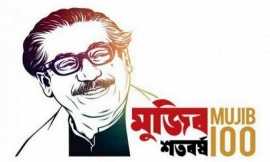 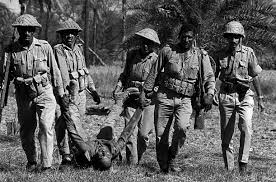 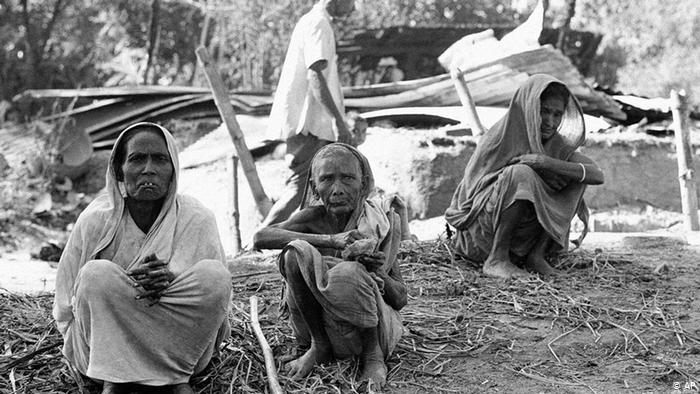 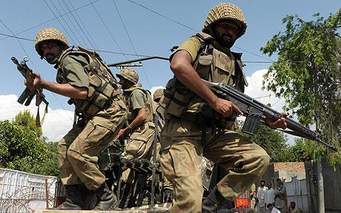 পাকিস্তানি সেনারা ছিল দানবের মতো। লাখ লাখ বাঙালিকে মেরে ফেলল। পুড়িয়ে দিল হাজার হাজার ঘরবাড়ি।
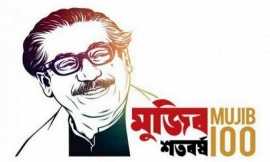 শিক্ষকের সরব পাঠদান
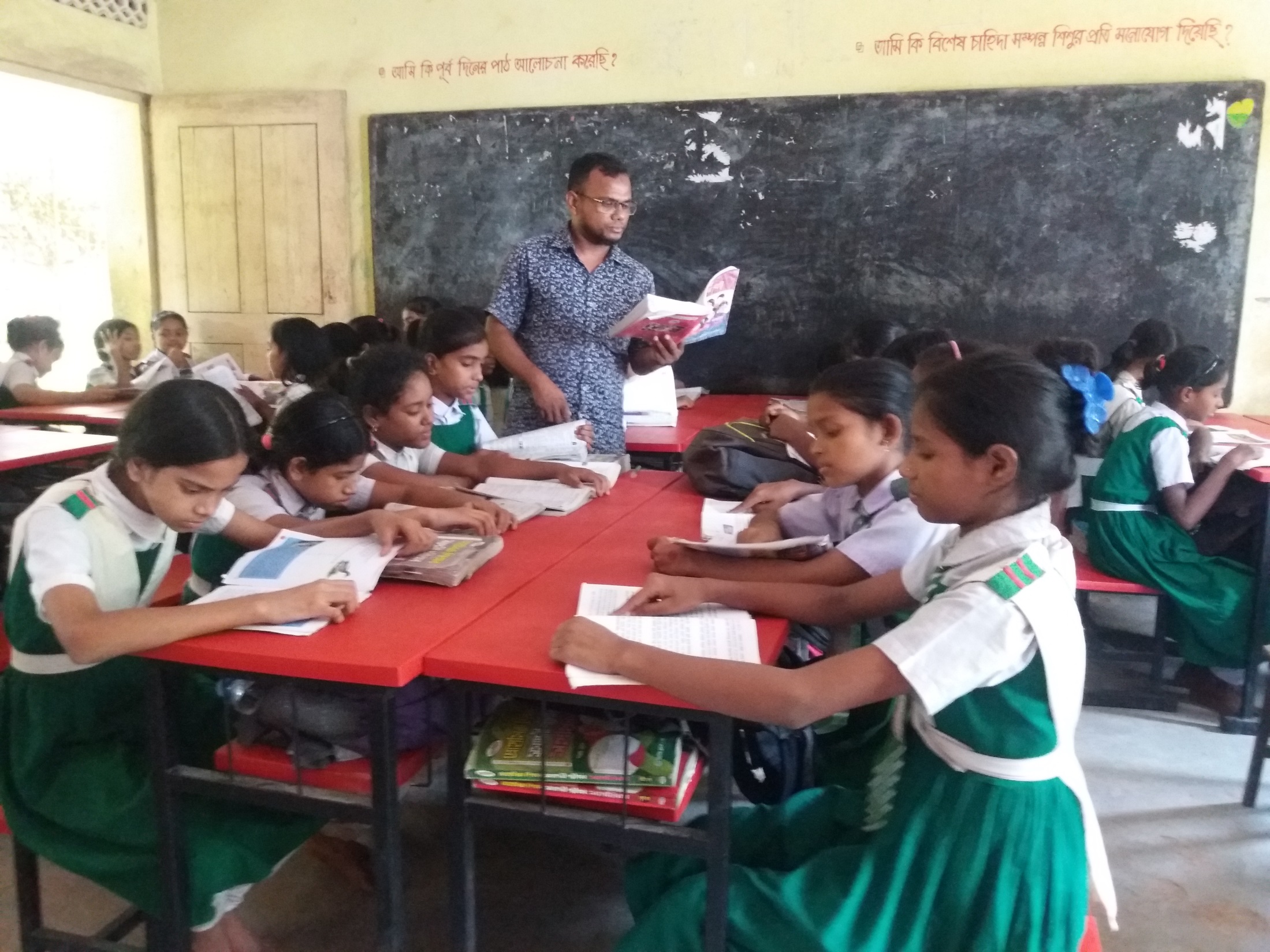 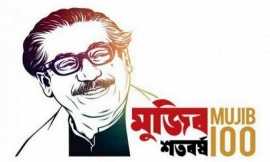 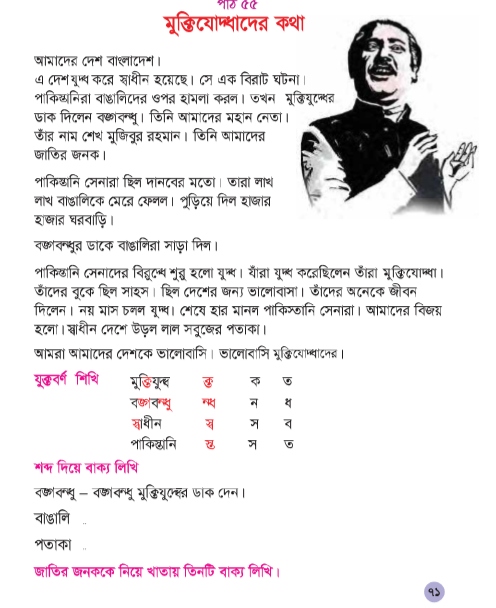 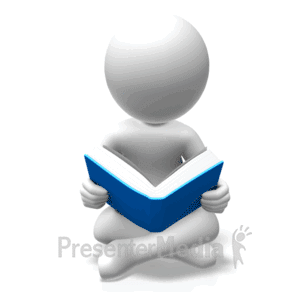 শিক্ষার্থীদের সরব পাঠ
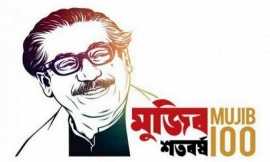 নিচের শব্দ দিয়ে বাক্য লেখ
বঙ্গবন্ধু …………………………
বাঙালি………………………….
পতাকা ………………………….
একক কাজ
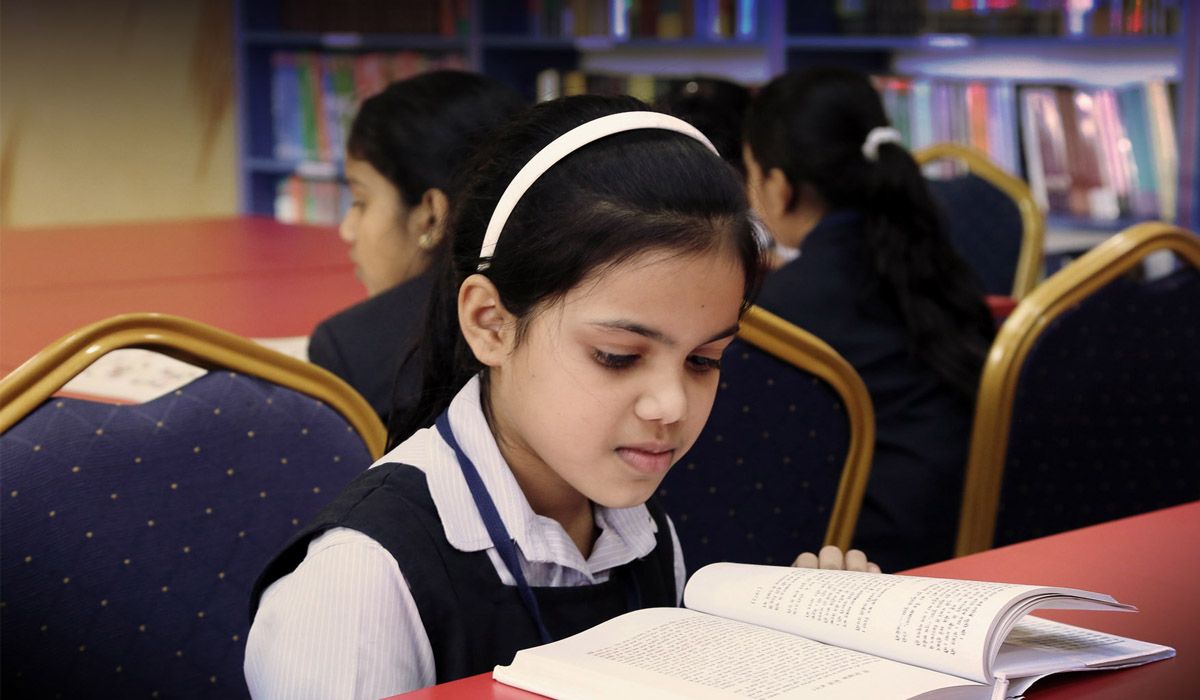 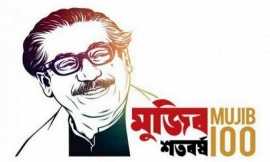 জোড়ায় কাজ
যুক্তবর্ণ শিখি
মুক্তিযুদ্ধ
ত
ক্ত
ক
ধ
ন
বঙ্গবন্ধু
ন্ধ
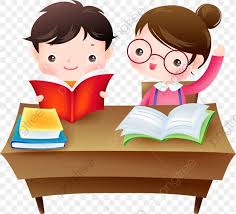 ব
স্বাধীন
স্ব
স
ত
স
পাকিস্তানি
স্ত
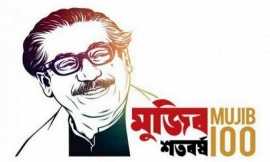 দলীয় কাজ
১
কে মুক্তিযুদ্ধের ডাক দিলেন ?
বঙ্গবন্ধু শেখ মুজিবুর রহমান।
উত্তরঃ
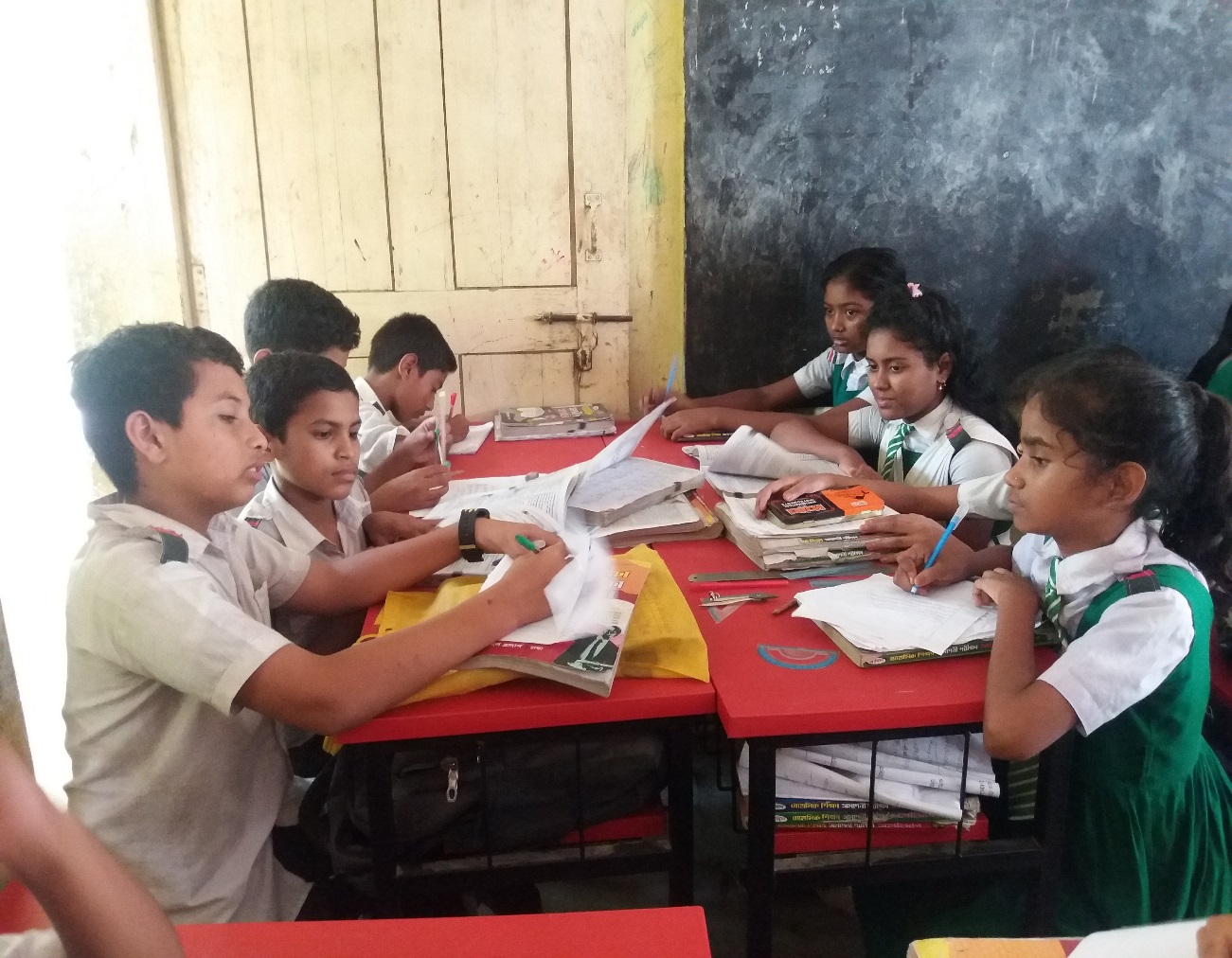 ২
কত সালে মুক্তিযুদ্ধ হয়েছিল?
১৯৭১ সালে।
উত্তরঃ
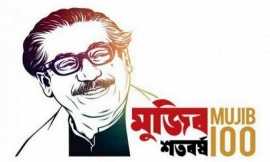 বাম পাশের শব্দের সাথে ডান পাশের শব্দের মিল কর
পাকিস্তানিরা
জাতির পিতা
মূল্যায়ন
বাংলাদেশ
হামলা করল
মুক্তিযুদ্ধের ডাক
শেখ মুজিবুর রহমান
বঙ্গবন্ধু
আমাদের দেশ
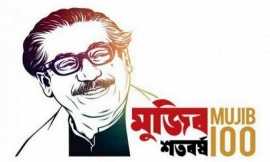 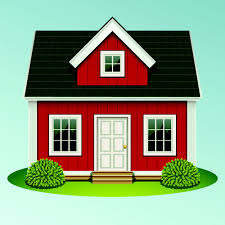 বাড়ির কাজ
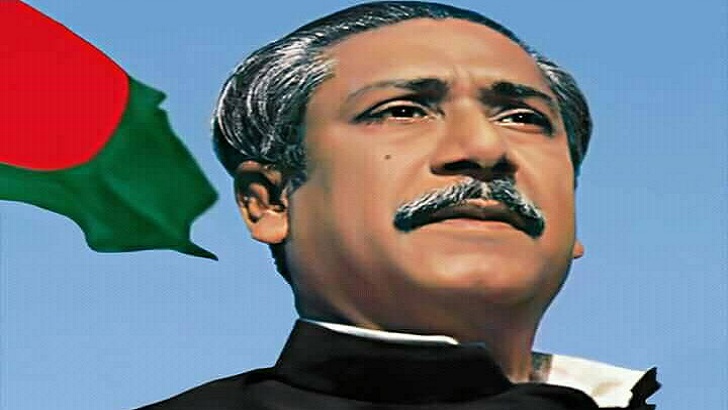 জাতির পিতাকে নিয়ে তিনটি বাক্য লিখে আনবে।
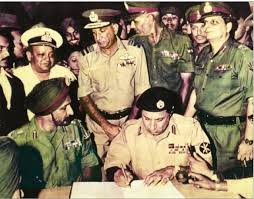 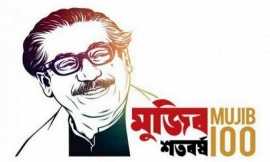 সবাইকে
ধন্যবাদ